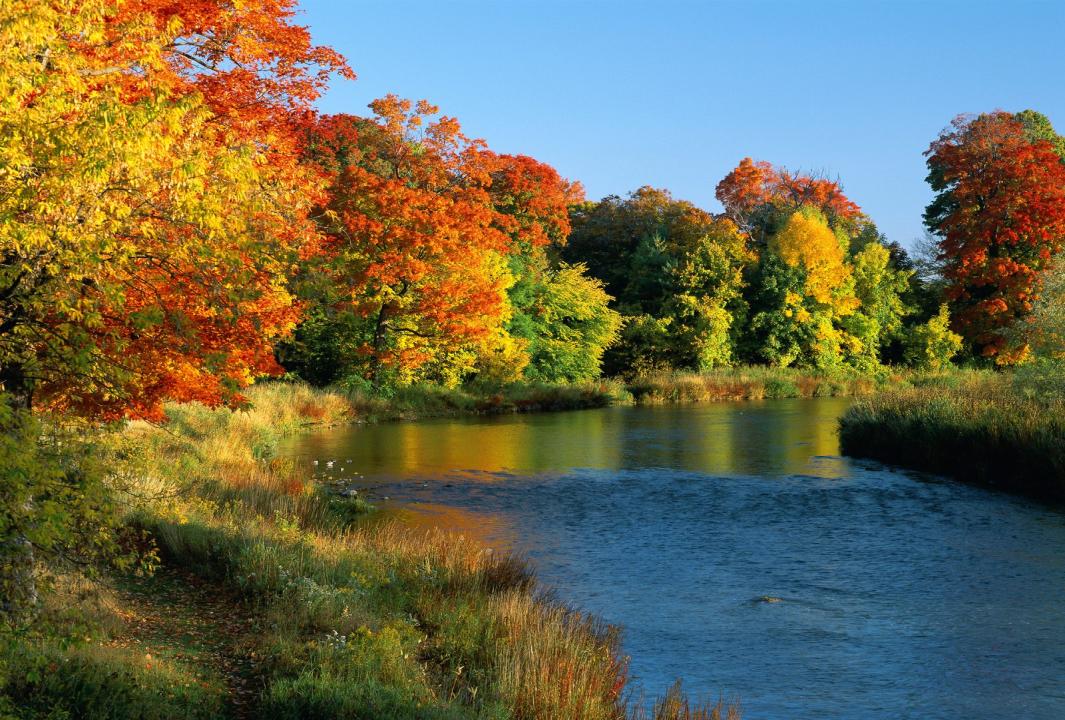 Осень это…
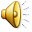 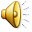 ЗВУК ЛИСТОПАДА
ЯРКИЕ ЦВЕТЫ
Это время сбора урожая
Бесконечные встречи с друзьями в школе
Начало учебного года
Осень это радости порыв,
Осень - это новые желанья,
 Осень это просто торжество
 Прошлого, весеннего свиданья. . .